1
خطوات التميز في تعليم القرآن الكريم
إعداد
جمال بن إبراهيم القرش
شركة تطوير التربية القابضة
1438هـ
2
دليل البرنامج
اسم البرنامج: ( خطوات التميز في تعليم القرآن الكريم)
الهدف من البرنامج  
أن يكون المتدرب قادرًا على فهم وتطبيق خطوات التميز في تعليم القرآن الكريم
المستهدفون : المعلمون والمشرفون
مدة البرنامج: 12 ساعات
3
محتويات حقائببرنامج خطوات التميز في تعليم القرآن الكريم
التربية التدبرية
التربية الأدائية
التربية الإيمانية
4
الأهداف التفصيلية للبرنامج  يتوقع من المعلم أن يكتسب الخبرات التالية :
التربية الإيمانية  
القراءة الأدائية المؤثرة  
أسالـيب تحســـــين الأداء
معرفة أسباب التكــلف وعلاجـه
طريقة معرفة اسم السورة ودلالتها
طريقة تدريس التفسير اللفظي للسور
طريقة معرفة الوحدة الموضوعية للسـور
بعض الأساليب النبوية في تعليم القرآن الكريم
5
التعارف ونظام إدارة الدورة
التعريف 
مسابقة فردية  من يستطيع أن يذكر أسماء الزملاء جمعيهم؟
سبعة كتب هدية تأخذها أفضل مجموعة مشاركة في نهاية الدورة  
(كل مجموعة فيها مجاز إن أمكن) أو حافظ ليكون هناك تساوي بين المجموعات.
تقسيم المجموعات ( - محمد،2- أبو بكر، 3-عمر ، 4-عثمان،5- على، .... )
تكوين لجنة تقويم المجموعات. 
كل مجموعة تستعد بمسابقة استراحة عند الطلب
مسابقة
6
كل مجموعة تأخذ رقم السؤال الموافق لها.
لم قال الله قل أعوذ برب الفلق... ولم يقل برب الناس؟ 
ما علاقة والعاديات ضبحا بجواب القسم إن الإنسان.. ؟ 
رب المشرق والمغرب، رب المشرقين.، ورب المشارق...كيف تجمع ؟
لم قال سبحانه : والنجم إذا هوى ... ولم يقل والضحى ، أو والليل... 
لم قال سبحانه : إياك نعبد ، ولم يقل أعبد.   
لم قال سبحانه : اهدنا الصراط ولم يقل اهدني
لم قال سبحانه : غير المغضوب ، ولم يقل غضبت ، مثال أنعمت.
مسابقة
سلسلة دورات الماهر بالقرآن (1) في جزء عم
7
تمهيد
كيف كان النبي صلى الله عليه وسلم
 يعلم أصحابه القرآن الكريم؟
ما طريقة تعليمه لهم  ؟
8
عن عَبْدَ اللهِ بْنَ عُمَرَ رضي الله عنهما قال ُ:
" لَقَدْ عِشْنَا بُرْهَةً مِنْ دَهْرٍ وَأَحَدُنَا يَرَى الْإِيمَانَ قَبْلَ الْقُرْآنِ، وَتَنْزِلُ السُّورَةُ عَلَى مُحَمَّدٍ صَلَّى اللَّهُ عَلَيْهِ وَسَلَّمَ فَنَتَعَلَّمُ حَلَالَهَا وَحَرَامَهَا وَأَمْرَهَا وَزَاجِرَهَا، وَمَا يَنْبَغِي أَنْ نُوقَفَ عِنْدَهُ مِنْهَا، كَمَا تَعَلَّمُونَ أَنْتُمُ الْيَوْمَ الْقُرْآنَ، ..............إلخ " رواه الطبراني قال الحاكم: صحيح على شرط الشيخين، المستدرك على الصحيحين 1/35
منظومة التعامل
9
إيمان
كي نحيا بالقرآن 
متى يكون لنا القرآن شفاء ورحمة وهدى؟
عمل
تدبر
أداء
10
التربية الإيمانية
نشاط (1)
ما علاقة الإيمان بالقرآن ؟
علاقة الإيمان بالقرآن (1)
11
الإيمان سبب في الانتفاع بالقرآن

	قال تعالى : [ قُلْ هُوَ لِلَّذِينَ آمَنُوا هُدًى وَشِفَاء،* وَالَّذِينَ لَا يُؤْمِنُونَ فِي آذَانِهِمْ وَقْرٌ وَهُوَ عَلَيْهِمْ عَمًى أُوْلَئِكَ يُنَادَوْنَ مِن مَّكَانٍ بَعِيدٍ]  فصلت44
علاقة الإيمان بالقرآن (1)
12
تلاوة القرآن تزيد الإيمان

	قال تعالى : { إِنَّمَا الْمُؤْمِنُونَ الَّذِينَ إِذَا ذُكِرَ اللّهُ وَجِلَتْ قُلُوبُهُمْ وَإِذَا تُلِيَتْ عَلَيْهِمْ آيَاتُهُ زَادَتْهُمْ إِيمَاناً وَعَلَى رَبِّهِمْ يَتَوَكَّلُونَ } الأنفال2
اكتشف علاقة الإيمان بالقرآن (1)
13
اكتشف علاقة الإيمان بالقرآن

	قال تعالى : [اللَّهُ نُورُ السَّمَاوَاتِ وَالْأَرْضِ مَثَلُ نُورِهِ كَمِشْكَاةٍ فِيهَا مِصْبَاحٌ الْمِصْبَاحُ فِي زُجَاجَةٍ الزُّجَاجَةُ كَأَنَّهَا كَوْكَبٌ دُرِّيٌّ يُوقَدُ مِن شَجَرَةٍ مُّبَارَكَةٍ زَيْتُونِةٍ لَّا شَرْقِيَّةٍ وَلَا غَرْبِيَّةٍ يَكَادُ زَيْتُهَا يُضِيءُ وَلَوْ لَمْ تَمْسَسْهُ نَارٌ نُّورٌ عَلَى نُورٍ يَهْدِي اللَّهُ لِنُورِهِ مَن يَشَاءُ وَيَضْرِبُ اللَّهُ الْأَمْثَالَ لِلنَّاسِ وَاللَّهُ بِكُلِّ شَيْءٍ عَلِيمٌ } النور35 
مسابقة : ما حكم الوقف على ما لون عليه بالأزرق .
	تام، كاف، حسن.
14
نشاط (2)
ما ركائز الإيمان؟
15
ركائز الإيمان (2)
عقيدة -  خلق -  عبادات 

اذكر شاهدا لكل ركيزة
16
نشاط (3)
ما مصادر تعزيز القيم الإيمانية؟
17
نشاط (3)
ما مصادر تعزيز القيم الإيمانية؟
18
مصادر تعزيز القيم الإيمانية كثيرة ؟
منها:  
1- بيان عظمة الله في أسمائه وصفاته  
2- بيان عظمة الله في أفعاله  ( لذلك كان التركيز عليها في سورة لقمان)
3- التأمل في عظمة مخلوقات الله
4- تدبر القرآن ( العبادات والأخلاق، والأداب، والقصص، والاوامر والنوهي)  (لها وحدة خاصة) 
5- القراءة المؤثرة  (لها وحدة خاصة)
19
كيفية إشراب الطالب معنى ( الصمد)
المرحلة الأولى : معرفة معنى اسم الصمد         
الذي تقصده الخلائق كلها في جميع حاجاتها 
المرحلة الثانية  : ما يدل عليه هذا الاسم
الاعتصام بالله والالتجاء إليه أن يحفظك ويكفيك ولذلك جاءت بعدها المعوذات. 
المرحلة الثالثة : نموذج عملي مثال أو قصة ، أو سؤال
ماذا يحدث للطفل عندما يرى شيئا مخفيا؟  ج: يلجأ إلى ...... ليحميه،
20
2- من خلال بيان عظمة الله في أفعاله
وصايا لقمان لابنه:
قال تعالى: {يَا بُنَيَّ إِنَّهَا إِن تَكُ مِثْقَالَ حَبَّةٍ مِّنْ خَرْدَلٍ فَتَكُن فِي صَخْرَةٍ 
أَوْ فِي السَّمَاوَاتِ أَوْ فِي الْأَرْضِ يَأْتِ بِهَا اللَّهُ إِنَّ اللَّهَ لَطِيفٌ خَبِيرٌ} لقمان16

كيف تشرب الطالب هذا المعنى؟  
معرفة معنى مثقال ذرة.    
 ما يدل عليه المعنى 
نموذج عملي
21
3- من خلال التأمل في عظمة مخلوقات الله
قال تعالى: ( أفلا ينظرون إلى الإبل كيف خلقت، 
		     وإلى السماء كيف رفعت..)

ماذا في الإبل من عجائب؟
ماذا في السماء من عجائب؟
22
4- من خلال تدبر القرآن
فمن ذلك : 
معرفة اسم السورة وما تدل عليه 
معرفة المحور العام للسورة
معرفة الوحدة الموضوعية
معرفة التفسير اللفظي
وسيأتي الحديث عنها بمشيئة الله تعالى فيما بعد
23
مسابقة
أول مجموعة 
يمكنها أن تكون شيئا مفهوما من هذه الحروف

ر  ط  غ  ا ر أ ه ض ي ا ق
نشاط (4)
24
ما  معنى التلاوة فما يأتي؟ وعلام يدل. 

قال تعالى:{الَّذِينَ آتَيْنَاهُمُ الْكِتَابَ يَتْلُونَهُ حَقَّ تِلاَوَتِهِ}البقرة121

قال تعالى: {وَأُمِرْتُ أَنْ أَكُونَ مِنَ الْمُسْلِمِينَ * وَأَنْ أَتْلُوَ الْقُرْآنَ..النمل91: 92
25
التلاوة المتابعة :  دليل على التخلق بخلق القرآن
قال الحسن البصري: إن هذا القرآن قد قرأه عبيد وصبيان لا علم لهم بتأويله، وما تدبُّر آياته إلا بإتباعه، وما هو بحفظ حروفه وإضاعة حدوده ..........إلخ        الزهد (ص/276)

قال صَلَّى اللَّهُ عَلَيْهِ وَسَلَّمَ: «مَنْ كَانَ يُؤْمِنُ بِاللَّهِ وَالْيَوْمِ الْآخِرِ فَلْيُكْرِمْ .......فَلَا يُؤْذِ .....فَلْيَقُلْ ....» . ] متفق عليه
			اذكر بعض خصائص أهل القرآن ......
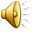 خصائص أهل الإيمان
26
قال تعالى: ( إِنَّمَا الْمُؤْمِنُونَ الَّذِينَ إِذَا ذُكِرَ اللّهُ وَجِلَتْ قُلُوبُهُمْ وَإِذَا تُلِيَتْ عَلَيْهِمْ آيَاتُهُ زَادَتْهُمْ إِيمَاناً وَعَلَى رَبِّهِمْ يَتَوَكَّلُونَ الَّذِينَ يُقِيمُونَ الصَّلاَةَ وَمِمَّا رَزَقْنَاهُمْ يُنفِقُونَ أُوْلَـئِكَ هُمُ الْمُؤْمِنُونَ حَقّاً لَّهُمْ دَرَجَاتٌ عِندَ رَبِّهِمْ وَمَغْفِرَةٌ وَرِزْقٌ كَرِيمٌ )   [الأنفال2: 4].

	الخصائص :  
وجـــل القـــلب  -  تلاوة القرآن  - التوكـل -    إقامـــة  الصــــلاة   -   الإنفــاق  

لم يرزق الصحابة رضوان الله عليهم حفظ القرآن بقدر ما رزقوا حب العمل بالقرآن
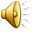 صاحب القرآن ليس همه متى أختم السورة
27
كيف أستغني بالله ؟ 	           كيف أكون من المتوكلين؟   
كيف أعتصم بالله ؟              كيف أكون من المحسنين؟ 
(المتقين ،، الصابرين المخلصين ، المتبتلين ، المنيبين، )

شخص الواقع وارسم المأمول من خلال خبراتك كم نسبة الطلاب،
 الذين يجيدون تطبيق هذه القيمة؟
مسابقة
29
فكر في الإجابة فيما يأتي
لماذا كان المستعاذ به في سورة الفلق واحد، والمستعاذ منه أربعة  وفي المقابل
       لماذا كان المستعاذ به في سورة الناس ثلاث، والمستعاذ منه  واحد.
2-    أسرار ترتيب السور تدل على عظمة القرآن وأنه كلام الله 
	ما وجه التناسب بين سورة النبأ وما قبلها.
3-  ما وجه التناسب بين سورة الإخلاص والفلق بعدها.
4- ما وجه التناسب بين القسم وجوابه في قوله فلا أقسم بالشفق.
5- مالرابط في سورة عبس بين أول السورة وأخرها.
مسابقة
سلسلة دورات الماهر بالقرآن (1) في جزء عم
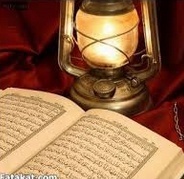 30
ثانيا : 
القراءة المؤثرة
اقرأه غضا طريا
سلسلة دورات الماهر بالقرآن (1) في جزء عم
لوحدة الأولى الجلسة الثانية
موضوع الجلسة :    مناهج الوحدة الموضوعية
الوسائل :  جهاز العرض العلوي –  أقلام ملونة ثابتة
32
نشاط (1)
ما صفة قراءة النبي صلى الله عليه وسلم ؟
33
نشاط (1)
قال  " مَنْ أَحَبَّ أَنْ يَقْرَأَ القُرْءان غَضًّا كَمَا أُنْزِلَ فَلْيَقْرَأْهُ عَلَى قِرَاءةِ ابن أُمِّ عَبْدٍ" ابن ماجه/ 135 
 يعني عبد الله بن مسعود رضي الله عنه
34
نشاط (2)
ما معنى غضا طريا؟
35
كيفية قراءة القرآن غضا طريا (2)
معنى (غضا): الغَضِيضُ: الطَّرِيُّ " من كُلِّ شَيْءٍ .
الغَضِيضُ: " الطَّلْعُ النَّاعِمُ " حِينَ يَبْدُو  

وهذا يعني أن تكون القراءة 
سهلة حلوة عذبة مؤثرة
1
36
اقرأه غضًا طريًا
قال أبو عمرو الداني رَحِمَهُ اللهُ: ليسَ التجويدُ بتمــضيغ اللِّــــسَان، ولا بتقعيرِ الفَمِ ولا بتعويج الفكّ، ولا بترعيد الصوتِ، ولا بتمطيط المشدد، ولا بتقطيع المَدِّ ولا بتطنــين الغُنَّــات ولا بحصرَمة الرَّاءات، قِراءةً تنفر منها الطِباعُ، وتمُــــجُّها القلوبُ والأسماعُ، بل القراءة السهلةُ، العذبةُ، الحلوة اللطيفة، التي لا مَضْغَ فيها، ولا لَوكَ ولا تعَسُّفَ، ولا تكلُّف، ولا تصنُّعَ، ولا تنطُّعَ، ولا تخرج عن طباعِ العرب، وكلامِ الفصحاء بوجْهٍ من وجوه القراءاتِ والأداء. اهـ النشر: ج/1/ 211
37
نشاط (3)
ما أدلة تحسين الأداء ؟
أدلة تحسين الأداء (3)


عن أبي عثمان النهدي قال: صلى بنا ابن مسعود المغرب بـ  قُلْ هُوْ الله أَحَدٌ  ووالله لوددت أنه قرأ بسورة البقرة من حسن صوته وترتيله .

قَالَ ابْنُ الجزري: وهذه سنة الله تبارك وتعالى فيمن يقرأ القُرْءان مجوداً مصححًا كما أنزل تلتذ الأسماع بتلاوته، وتخشع القلوب عند قراءته  ..
38
39
نشاط (4)
كيف تقرأه غضا طريا 
ما الذي ينبغي عليك فعله حتى تحقق هذه القيمة؟
اضرب أمثلة؟
أ/ جمال القرش
جوال  نفائس القرآن  800253
40
كيف تقرأه عضا طريا (4)
مراعيا، لحروفه
مراعيا لحركاته
مراعيا تجويده
بعيدة عن التكلف
بطلاقة وسهولة
بحسن صوت
قراءة مؤثرة
النشاط ( 1/2/3)     فردي
مراعيا حروفه 
من خلال إخراج كل حرف من مخرجه  

مهارة التميز بين الحروف


محذُورًا – محظُورًا 

 مركُوم – مرقُوم
41
مهارة التميز بين الحروف
سلسلة زاد المقرئين (2)
42
[1]  رِجْسٌ : تأتي بمعنى الخبث، والحرام ، والعذاب  [2]  رِجْزَ : تأتي بمعنى الوسوسة والعذاب.
أ/ جمال القرش
جوال  نفائس القرآن  800253
43
مراعيا التميز بين الحركات
لا سيما المشكل منها
اذكر بعض الأمثلة
أ/ جمال القرش
جوال  نفائس القرآن  800253
مهارة التميز بين الحركات



لِبَدا– لُبَدًا

كُرْها – كَرْهَا
44
45
مهارة التمييز بين الحركات
1-  رُوح  *  رَوْح 
	قَالَ تعالى:  إِنَّهُ لا يَيْئَسُ مِنْ رَوْحِ اللَّهِ إِلا الْقَوْمُ الْكَافِرُونَ يوسف: 87.
	قَالَ تعالى:  قُلْ نَزَّلَهُ رُوحُ الْقُدُسِ النحل: 102.
	 رَوْحِ الله: رحمته		 رُوحُ الْقُدُسِ: جبريل عليه السلام 
	3- جَنَاحَ  * جُنَاحَ
	قَالَ تعالى:  وَاخْفِضْ لَهُمَا جَنَاحَ الذُّلِّ مِنَ الرَّحْمَةِ الإسراء: 24 .
	قَالَ تعالى: فَلا جُنَاحَ عَلَيْهِ أَنْ يَطَّوَّفَ بِهِمَا البقرة:158 جَنَاحَ:  الجانب    		لا جُنَاحَ: لا إثم
سلسلة دورات الماهر بالقرآن (1) في جزء عم
أ/ جمال القرش
46
نشاط (5)
ما معنى التكلف ، وما أسبابه؟
أ/ جمال القرش
جوال  نفائس القرآن  800253
معنى التكلف وأسابه (5)
47
تعريف التكلف : 
هو المبالغة في التحقيق والإسراف في الأداء .
أسبابه: 
المبالغة في نطق الحروف والحركات
المبالغة في رفع الصوت  
المبالغة في فتح الفم وغلقه
تغير ملامح الوجه دون حاجة
		قال ابن الجزري رحمه الله : 
	  مكملا من غير ما تكلف 		باللطف بالنطق بلا تعسف
سلسلة دورات الماهر بالقرآن (1) في جزء عم
48
نشاط (6)
ما أثر التكلف على الأداء ؟
 مع ضرب أمثلة
بين وجهة نظرك في وجود التكلف في الواقع مقارنة بالمأمول
أ/ جمال القرش
جوال  نفائس القرآن  800253
تابع أثر التكلف
49
صعوبة التدبر للانشغال بين مبالغة في ترقيق وتفخيم
تعثر النطق مع الإجهاد دون حاجة مثال :  ( مخمصة، مرض، الله)
تشديد المتطرف    مثال :  (أحد، الصمد، يلد ) ( القمر) ، ( وازجر ) 
التفخيم الزائد أو الترقيق ، مثال : ((الطامة، والله).  
خلط المعاني    مثال (فترى، فسقى، لمع) 
تحويل صياغة الكلام من المخاطب مثال (وبشر المؤمنين)
فصل الكلمتين الموصولتين   مثال : ( إياك نعبد) لحنا (إيا  كنعبد)
وصل الكلمتين المفصولتين  مثال : ( ولا هم) ، تقرأ لحنا (ولاهم)
سلسلة دورات الماهر بالقرآن (1) في جزء عم
50
نشاط (7)
اذكر بعض الطرق العملية التي تساهم في علاج التكلف وتحسين الأداء
أ/ جمال القرش
جوال  نفائس القرآن  800253
أساليب معينة على تحسين الأداء (7)


استشعار المعنى أثناء القراءة
القراءة اللغوية للكلمة مفصلة 
عدم المبالغة في تحقيق الحركات
 البعد عن التكلف والحركة الزائدة
الحذر من تقليد النغمات بدون ضابط 
قراءة الكلمة وقفا كما لو قرئت وصلا
الحذر من القراءة الدائمة بنسق التعليم
الحذر من الإسراف في تحقيق الصـــفات
التدرب على قراءة الحدر كصلاة التراويح
51
شخص الواقع وارسم المأمول من خلال خبراتك كم نسبة الطلاب،
 الذين يجيدون تطبيق هذه القيمة؟
القراءة المؤثرة بدون تكلف
برأيك كيف يمكن التطوير
مسابقة
52
ما حكم الوقف على ما يلي؟
قوله تعالى:
ما معنى (كلا) ومتى يوقف على؟
ما معنى (بلى) ومتى يوقف عليها؟
إِنَّهُ ظَنَّ أَن لَّن يَحُورَ{14} بَلَى إِنَّ رَبَّهُ كَانَ بِهِ بَصِيراً{15}
َلْيَطَّوَّفُوا بِالْبَيْتِ الْعَتِيقِ{29} ذَلِكَ () وَمَن يُعَظِّمْ حُرُمَاتِ اللَّهِ فَهُوَ خَيْرٌ لَّهُ عِندَ رَبِّهِ (3) الحج
{كَلَّا سَوْفَ تَعْلَمُونَ }التكاثر3
ما حكم الابتداء من قول تعالى ( يوم يقوم الروح والملائكة صفا) بعد قطع.
سلسلة دورات الماهر بالقرآن (1) في جزء عم
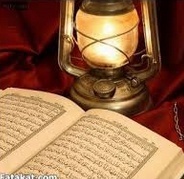 53
ثانيا: الوحدة الموضوعية
سلسلة دورات الماهر بالقرآن (1) في جزء عم
الوحدة الثانية الجلسة الأولى
موضوع الجلسة :   مناهج الوحدة الموضوعية
الوسائل :     جهاز العرض العلوي –أقلام ملونة ثابتة
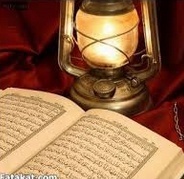 55
نشاط (1)
ما معنى  الوحدة الموضوعية لغة واصطلاحا ؟
56
معنى الوحدة الموضوعية (1)
تعريف الوحدة الموضوعية للسورة

لغة: هي الانفراد، والواحد الشيء الذي لا جزء له
اصطلاحا:هو تماسك العمل بحيث أن كل جزئية تفضي إلى التي تليها.
سلسلة دورات الماهر بالقرآن (1) في جزء عم
نشاط (2) 
 

	 
ما مناهج الوحدة الموضوعية للسورة؟
57
سلسلة دورات الماهر بالقرآن (1) في جزء عم
مناهج الوحدة الموضوعية للسورة (2)
 

	الأول:  أن تدور السورة حول معنى واحد. ( وهو ما يسمى بالمحور العام ) 
  الثاني: أن يذكر الموضوع ، ثم يجمع الآيات المتفرقة في سورة القرآن عن هذا الموضوع، وترتيبها حسب النزول
مثال ذلك : الحديث عن خلق الإنسان ، والحديث عن مكائد الشيطان
58
سلسلة دورات الماهر بالقرآن (1) في جزء عم
59
علاقة الوحدة الموضوعية بالوقف والابتداء
عن أَبِي بَكْرَةَ رضي الله عنه أَنَّ جِبْرِيل عَلَيْهِ السَّلام قَالَ: يَا مُحَمَّدُ اقْرَأْ الْقُرْآنَ عَلَى حَرْفٍ، قَالَ مِيكَائِيلُ عَلَيْهِ السَّلام: اسْتَزِدْهُ؟ فَاسْتَزَادَهُ، قَالَ: اقْرَأْهُ عَلَى حَرْفَيْنِ، ؟ قَالَ مِيكَائِيلُ: اسْتَزِدْهُ، فَاسْتَزَادَهُ حَتَّى بَلَغَ سَبْعَةَ أَحْرُفٍ، قَالَ: كُلٌّ شَافٍ كَافٍ، مَا لَمْ تَخْتِمْ آيَةَ عَذَابٍ بِرَحْمَةٍ، أَوْ آيَةَ رَحْمَةٍ بِعَذَابٍ. أخرجه الإمام أحمد 

قال الحافظ أبو عمرو: فهذا تعليم التام من رسول الله صلى الله عليه وسلم  عن جبريل عليه السلام، إذ ظاهره دالُّ على أنه ينبغي أن يقطع على الآية التي فيها ذكر النار والعقاب، وتفصل عمَّا بعدها، .اهـ المكتفى: ص/ 133- 134 .
اذكر الوحدة الموضوعية للسورة الواحدة(3)أو المحور العام
60
105سورة الفيل: ....................................................... 106سورة قريش : ....................................................... 107سورة الماعون : ....................................................... 108سورة الكوثر :    .......................................................  109سورة الكافرون : ....................................................... 110سورة النصر : ....................................................... 111 سورة المسد :     ....................................................... 112سورة الإخلاص : ....................................................... 113 سورة الفلق: ....................................................... 114سورة الناس : .......................................................
نماذج للمحور العام للسورة الواحدة
61
105سورة الفيل: مكانة البيت الحرام وجزاء الطغاة106سورة قريش : تذكير قريش بنعم الله تعالى107سورة الماعون : خصائص الجاحدين نعم الله108سورة الكوثر : إكرام الله تعالى لنبيه محمد  109سورة الكافرون : البراءة من الشرك وأهله110سورة النصر : البشارة للنبي  بالنصر111 سورة المسد : التهديد لمن يؤذي النبي  112سورة الإخلاص : توحيد العبادة113 سورة الفلق: الاعتصام بالله من شر الخلق114سورة الناس : الاعتصام بالله من شر الوسواس
شخص الواقع وارسم المأمول من خلال خبراتك كم نسبة الطلاب،
 الذين يجيدون تطبيق هذه القيمة؟
معرفة المحور العام
برأيك كيف يمكن التطوير
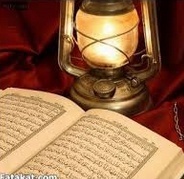 62
نشاط (4)
استخرج الوحدة الموضوعية من سورة الغاشية؟
نشاط الوحدة الموضوعية في السورة


 

هَلْ أَتَاكَ حَدِيثُ الْغَاشِيَةِ(1)وُجُوهٌ يَوْمَئِذٍ خَاشِعَةٌ(2)عَامِلَةٌ نَاصِبَةٌ(3)تَصْلَى نَارًا حَامِيَةً(4)تُسْقَى مِنْ عَيْنٍ آنِيَةٍ(5)لَيْسَ لَهُمْ طَعَامٌ إِلَّا مِنْ ضَرِيعٍ(6)لَا يُسْمِنُ وَلَا يُغْنِي مِنْ جُوعٍ(7)وُجُوهٌ يَوْمَئِذٍ نَاعِمَةٌ(8)لِسَعْيِهَا رَاضِيَةٌ (9) فِي جَنَّةٍ عَالِيَةٍ(10)لَا تَسْمَعُ فِيهَا لَاغِيَةً (11) فِيهَا عَيْنٌ جَارِيَةٌ(12)فِيهَا سُرُرٌ مَرْفُوعَةٌ(13) وَأَكْوَابٌ مَوْضُوعَةٌ (14) وَنَمَارِقُ مَصْفُوفَةٌ(15)وَزَرَابِيُّ مَبْثُوثَةٌ(16) أَفَلَا يَنْظُرُونَ إِلَى الْإِبِلِ كَيْفَ خُلِقَتْ(17)وَإِلَى السَّمَاءِ كَيْفَ رُفِعَتْ (18) وَإِلَى الْجِبَالِ كَيْفَ نُصِبَتْ(19)وَإِلَى الْأَرْضِ كَيْفَ سُطِحَتْ(20) فَذَكِّرْ إِنَّمَا أَنْتَ مُذَكِّرٌ(21)لَسْتَ عَلَيْهِمْ بِمُسَيْطِرٍ(22)إِلَّا مَنْ تَوَلَّى وَكَفَرَ (23) فَيُعَذِّبُهُ اللَّهُ الْعَذَابَ الْأَكْبَرَ(24)إِنَّ إِلَيْنَا إِيَابَهُمْ(25)ثُمَّ إِنَّ عَلَيْنَا حِسَابَهُمْ(26)
63
64
الوحدة الموضوعية للسورة(4)
صور من أهول أهل النار
	 هَلْ أَتَاكَ حَدِيثُ الْغَاشِيَةِ(1)وُجُوهٌ يَوْمَئِذٍ خَاشِعَةٌ(2)عَامِلَةٌ نَاصِبَةٌ(3)تَصْلَى نَارًا حَامِيَةً(4)تُسْقَى مِنْ عَيْنٍ آنِيَةٍ(5)لَيْسَ لَهُمْ طَعَامٌ إِلَّا مِنْ ضَرِيعٍ(6)لَا يُسْمِنُ وَلَا يُغْنِي مِنْ جُوعٍ(7)
	صور من نعيم أهل الجنة
	وُجُوهٌ يَوْمَئِذٍ نَاعِمَةٌ(8)لِسَعْيِهَا رَاضِيَةٌ(9)فِي جَنَّةٍ عَالِيَةٍ(10)لَا تَسْمَعُ فِيهَا لَاغِيَةً(11)فِيهَا عَيْنٌ جَارِيَةٌ(12)فِيهَا سُرُرٌ مَرْفُوعَةٌ(13)وَأَكْوَابٌ مَوْضُوعَةٌ(14) وَنَمَارِقُ مَصْفُوفَةٌ(15)وَزَرَابِيُّ مَبْثُوثَةٌ(16)
	الاعتبار بخلق الله
	أَفَلَا يَنْظُرُونَ إِلَى الْإِبِلِ كَيْفَ خُلِقَتْ(17)وَإِلَى السَّمَاءِ كَيْفَ رُفِعَتْ(18)وَإِلَى الْجِبَالِ كَيْفَ نُصِبَتْ(19)وَإِلَى الْأَرْضِ كَيْفَ سُطِحَتْ(20) 
	الحث على التذكرة
	َفذَكِّرْ إِنَّمَا أَنْتَ مُذَكِّرٌ(21)لَسْتَ عَلَيْهِمْ بِمُسَيْطِرٍ(22)إِلَّا مَنْ تَوَلَّى وَكَفَرَ(23) فَيُعَذِّبُهُ اللَّهُ الْعَذَابَ الْأَكْبَرَ(24)إِنَّ إِلَيْنَا إِيَابَهُمْ(25)ثُمَّ إِنَّ عَلَيْنَا حِسَابَهُمْ(26)
65
نشاط (5)
ما ثمرات معرفة الوحدة الموضوعية
66
ثمرات الوحدة الموضوعية (5)
تنمية مهارة التدبر
معرفة مقاصد الآيات 
تنمية مهارة الاستـدلال 
تنمية مهارة الاستنبـــاط 
تنمية مهارة الوقف التــام
تيسير حفظ القرآن الكريــم
67
نشاط (6)
ما ضوابط الوحدة الموضوعية ؟
68
ضوابط الوحدة الموضوعية(6)
تحديد معنى الوحدة
الطلاقة وعدم التـردد
مراعاة حسن الصــوت
الوقوف عند اكتمال المعنى
استشعار المعنى أثناء التلاوة
الاكتفاء بالمطلوب وعدم الزيادة
69
نشاط (7)
اذكر نصا من حفظك يدل على 
انفراد الله بالشفاعة  ( النبأ)
انفراد الله بعلم الساعة   
تقرير البعث  (النازعات، والفجر)
شرف النبي  صلى الله عليه وسلم ومكانته
شرف القرآن الكريم وأوصافه
سلسلة دورات الماهر بالقرآن (1) في جزء عم
70
مسابقة (استراحة)
 تمرين يساعدنا على تقوية عضلات الظهر)
من أول فريق يكون جملة مما يأتي
 ق ن ل ا ر آ ن ح ي ا ب
أ/ جمال القرش
جوال  نفائس القرآن  800253
الإجابة على النشاط 


النبأ :   الشفاعة لله وحده 
 يَوْمَ يَقُومُ الرُّوحُ وَالْمَلَائِكَةُ صَفّاً لَّا يَتَكَلَّمُونَ ..............ويقول الكافر يالَيْتَنِي كُنتُ تُرَاباً{40} 
النازعات:   تفرد الله بعلم الساعة
 يَسْأَلُونَكَ عَنِ السَّاعَةِ أَيَّانَ مُرْسَاهَا{42} فِيمَ أَنتَ مِن ذِكْرَاهَا{43} ............إِلَّا عَشِيَّةً أَوْ ضُحَاهَا{46}
النازعات: تقرير البعث   
 والنازعات غرقا..... فالمدبرات أمرا (جواب القسم لتبعثن)
الفجر:   تقرير البعث   
 والفجر وليال عشر . والليل إذا يسر ..(جواب القسم لتبعثن)
71
سلسلة دورات الماهر بالقرآن (1) في جزء عم
نشاط


اذكر نصوصا من جزء عم دالة
 على شرف النبي
 صلى الله عليه وسلم ومكانته

(الانفطار ، الأعلى ، الشرح الضحى)
72
سلسلة دورات الماهر بالقرآن (1) في جزء عم
الإجابة 


الانفطار  دفاع الله عن نبيه صلى الله عليه وسلم وبيان شرفه
وَمَا صَاحِبُكُم بِمَجْنُونٍ{22} وَلَقَدْ رَآهُ بِالْأُفُقِ الْمُبِينِ{23} وَمَا هُوَ عَلَى الْغَيْبِ بِضَنِينٍ{24} وَمَا هُوَ بِقَوْلِ شَيْطَانٍ رَجِيمٍ{25} 
الأعلى : بشرتان للنبي صلى الله عليه وسلم .
سَنُقْرِئُكَ فَلَا تَنْسَى(6)إِلَّا مَا شَاءَ اللَّهُ إِنَّهُ يَعْلَمُ الْجَهْرَ وَمَا يَخْفَى(7) وَنُيَسِّرُكَ لِلْيُسْرَى(8)
الشرح  اتساع صدر النبي للعلم والحكمة
أَلَمْ نَشْرَحْ لَكَ صَدْرَكَ{1} وَوَضَعْنَا عَنكَ وِزْرَكَ{2} الَّذِي أَنقَضَ ظَهْرَكَ{3} وَرَفَعْنَا لَكَ ذِكْرَكَ{4} 
الضحي:  الله ما ترك رسوله منذ اختاره لرسالته 
وَالضُّحَى{1} وَاللَّيْلِ إِذَا سَجَى{2} مَا وَدَّعَكَ رَبُّكَ وَمَا قَلَى{3}
73
سلسلة دورات الماهر بالقرآن (1) في جزء عم
اذكر نصوصا دالة على
شرف القرآن الكريم وأوصافه
74
سلسلة دورات الماهر بالقرآن (1) في جزء عم
الإجابة 


عبس:  من أوصاف القرآن الكريم
 كَلَّا إِنَّهَا تَذْكِرَةٌ{11} فَمَن شَاء ذَكَرَهُ{12} فِي صُحُفٍ مُّكَرَّمَةٍ{13} مَّرْفُوعَةٍ مُّطَهَّرَةٍ{14} بِأَيْدِي سَفَرَةٍ{15} كِرَامٍ بَرَرَةٍ{16}
التكوير :  شرف القرآن الكريم 
فَلَا أُقْسِمُ بِالْخُنَّسِ{15} الْجَوَارِ الْكُنَّسِ{16} وَاللَّيْلِ إِذَا عَسْعَسَ{17} وَالصُّبْحِ إِذَا تَنَفَّسَ{18} إِنَّهُ لَقَوْلُ رَسُولٍ كَرِيمٍ{19} الانفطار: القرآن ذِكرٌ للجن والإنس
فَأَيْنَ تَذْهَبُونَ{26} إِنْ هُوَ إِلَّا ذِكْرٌ لِّلْعَالَمِينَ{27}  
الطارق:  القرآن فاصل بين الحلق والباطل وَالسَّمَاءِ ذَاتِ الرَّجْعِ (11) وَالْأَرْضِ ذَاتِ الصَّدْعِ(12) إِنَّهُ لَقَوْلٌ فَصْلٌ(13)  
القدر : نزول القرآن في أشرف ليلة إِنَّا أَنزَلْنَاهُ فِي لَيْلَةِ الْقَدْرِ{1}
75
سلسلة دورات الماهر بالقرآن (1) في جزء عم
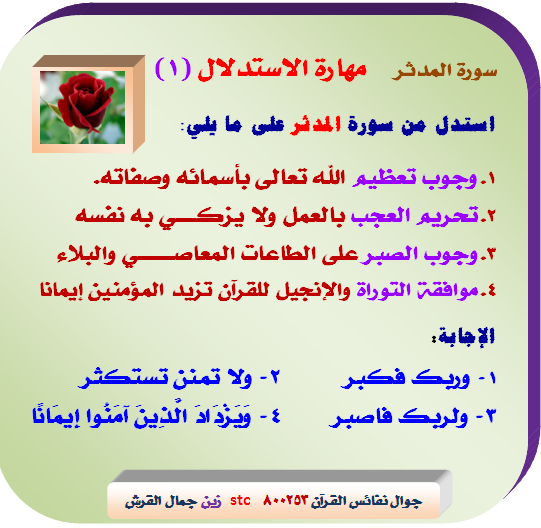 شخص الواقع وارسم المأمول من خلال خبراتك كم نسبة الطلاب،
 الذين يجيدون تطبيق هذه القيمة؟
الوحدة الموضوعية
برأيك كيف يمكن التطوير
مسابقة (استراحة)
77
اختر سؤالا مما يأتي، لنجعله نقاشا  
لم قال الله قل أعوذ برب الفلق... ولم يقل برب الناس؟ 
ما علاقة والعاديات ضبحا بجواب القسم إن الإنسان.. ؟ 
رب المشرق والمغرب، رب المشرقين.، ورب المشارق...كيف تجمع ؟
لم قال سبحانه : والنجم إذا هوى ... ولم يقل والضحى ، أو والليل... 
لم قال سبحانه : إياك نعبد ، ولم يقل أعبد.   
لم قال سبحانه : غير المغضوب ، ولم يقل غضبت ، مثال أنعمت.
سلسلة دورات الماهر بالقرآن (1) في جزء عم
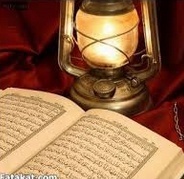 78
رابعًا
التربية التدبرية
سلسلة دورات الماهر بالقرآن (1) في جزء عم
الوحدة الثانية الجلسة الثانية
الوسائل : جهاز العرض العلوي – شفافيات- أقلام ملونة ثابتة
التدريس الإبداعي
80
نشاط (1)
ما أهمية التدبر؟
أ/ جمال القرش
جوال  نفائس القرآن  800253
أهمية التدبر(1)
81
قال تعالى: " كِتَابٌ أَنْزَلْنَاهُ إِلَيْكَ مُبَارَكٌ لِيَدَّبَّرُوا آيَاتِهِ وَلِيَتَذَكَّرَ أُولُو الْأَلْبَابِ" [ص:29]  
قوله تعالى: " وَأَنْزَلْنَا إِلَيْكَ الذِّكْرَ لِتُبَيِّنَ لِلنَّاسِ مَا نُزِّلَ إِلَيْهِمْ وَلَعَلَّهُمْ يَتَفَكَّرُونَ " [النحل:44]

قال ابن كثير: هذا أمر صريح بالتدبر والأمر للوجوب.
التدريس الإبداعي
82
نشاط (2)
ما الخطوات الأولى من وجهة نظرك للتدبر؟
أ/ جمال القرش
جوال  نفائس القرآن  800253
خطوات المرحلة الأولى   لمهارة التدبر (2)
83
أولا : معرفة اسم السورة ودلالتها
ثانيا : معرفة الوحدة الموضوعية
ثالثا : معرفة التفسير اللفظي
رابعا : معرفة أسباب النزول
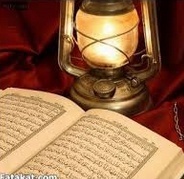 84
المهارة الأولى
معرفة اسم السورة ودلالتها
سلسلة دورات الماهر بالقرآن (1) في جزء عم
85
نشاط
ما سبب تسمية السور بأسماء خاصة، وعلام تدل أسماء السور ؟
أولا : معرفة اسم السورة ودلالتها
86
اسم السورة: ركيزة لمضمون السورة يدل على بيان شرف أو مكانة،أو تعظيم،أو تحذير،أو تهديد، أو وعيد، أو تهويل
بيان عظمة شيء: مثال سورة الأعلى، اسم من أسمائه سبحانه يتضمن صفة العلو: علو الذات والقدر والقهر
بيان مكانة شيء: مثال سورة القدر: الشرف والمكانة العالية   
التحذير من شيء: مثال سورة التكاثر، تحذيرا من الانشغال بتكاثر الأموال والأولاد عن طاعة الله،
نشاط اذكر معنى اسم السورة ودلالتها
87
أ/ جمال القرش
اسم السورة ودلالتها من جزء عم
88
89
مسابقة (استراحة)
تأمل
سميت سورة الحديد لذكر الحديد في قوله تعالى 
((وأنزلنا الحديد فيه بأس شديد ومنافع للناس
فلم تسم الكهف بالحديد مع  أنه ذكر الحديد فيها
في قوله تعالى : ( أتوني زبر الحديد)
التدريس الإبداعي
90
مهارة التمهيد المشوق لسورة الشمس
المعلم / يرسم رسمه كبيره للشمس ثم صغيرة للأرض ويسأل: 
1- علام تدل الصورة 			2- ماذا يحدث إذا اقتربت الشمس؟
3- ما حجمك بالنسبة للأرض، وما حجم الأرض بالنسبة للشمس؟
    فإن كانت الشمس بهذه القوة .. فكيف بقوة وعظمة من خلقها
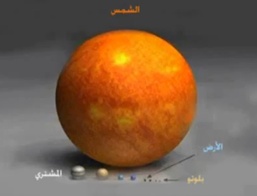 لِمَ أقسم الله بالشمس؟
أ/ جمال القرش
جوال  نفائس القرآن  800253
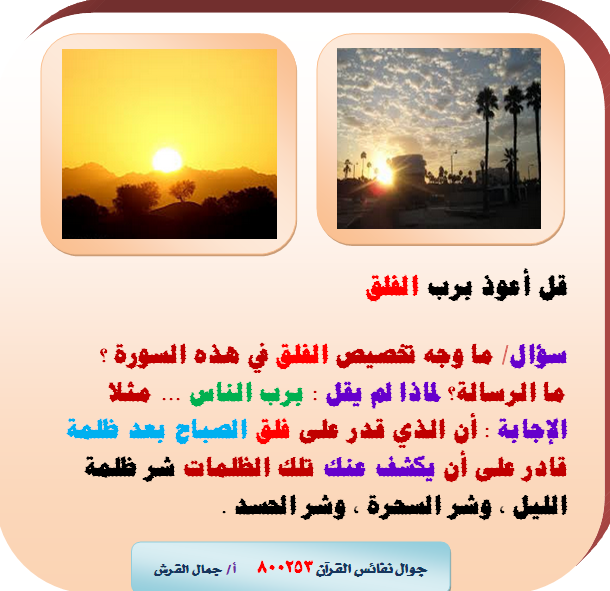 91
شخص الواقع وارسم المأمول من خلال خبراتك كم نسبة الطلاب،
 الذين يجيدون تطبيق هذه القيمة؟
معرفة اسم السورة ودلالتها
برأيك كيف يمكن التطوير
مسابقة (استراحة)
92
اختر سؤالا مما يأتي، لنجعله نقاشا  
ما علاقة والعاديات ضبحا بجواب القسم إن الإنسان.. ؟ 
رب المشرق والمغرب، رب المشرقين.، ورب المشارق...كيف تجمع ؟
لم قال سبحانه : والنجم إذا هوى ... ولم يقل والضحى ، أو والليل... 
لم قال سبحانه : إياك نعبد ، ولم يقل أعبد.   
لم قال سبحانه : غير المغضوب ، ولم يقل غضبت ، مثال أنعمت.
سلسلة دورات الماهر بالقرآن (1) في جزء عم
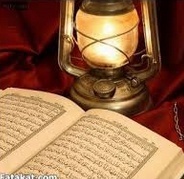 93
المهارة الثالثة
التفسير اللفظي
سلسلة دورات الماهر بالقرآن (1) في جزء عم
94
نشاط (1)
ما ضوابط التفسير اللفظي؟
95
التعريف بمهارة التفسير اللفظي (1)
فضلا قيم
مهارة نطق الكلمات والمفردات القرآنية
 في سياق الآية مع توجيه الضمائر 
بدون توسع في إبراز معنى  الكلمة
بطلاقة ودون تردد
96
ضوابط التفسير اللفظي(1)
الدقة في معرفة المفردة 
الاكتفاء بالتفسير اللفظي
تحديد وقت للإنجاز 
الطلاقة وعدم التردد
التركيز على دقة اللفظ 
عدم الاستطراد في الكلام
97
نشاط (2)
أكمل الفراغ فيما يلي
مستخدما أيسر طريقة لتعليم الطلاب التفسير اللفظي؟
(1)- [قُلْ] يا محمد [أَعُوذُ] أستجير واعتصم [بِرَبِّ الْفَلَقِ] برب الصبح، (2)- [مِنْ شَرِّ مَا خَلَقَ]  ...(3)- [وَمِنْ شَرِّ غَاسِقٍ] ... ... [إِذَا وَقَبَ] ... ...[وَمِنْ شَرِّ النَّفَّاثَاتِ] ... ...  [فِي الْعُقَدِ] ... ...، (5)- [وَمِنْ شَرِّ حَاسِدٍ] ... ... [إِذَا حَسَدَ]
98
التفسير اللفظي : لسورة الفلق(2)
(1)- [قُلْ] يا محمد [أَعُوذُ] أستجير واعتصم [بِرَبِّ الْفَلَقِ] برب الصبح، (2)- [مِنْ شَرِّ مَا خَلَقَ] جميع الشرور من الخلق أجمعين (3)- [وَمِنْ شَرِّ غَاسِقٍ] الليل [إِذَا وَقَبَ] أقبل ودخل بظلامه [وَمِنْ شَرِّ النَّفَّاثَاتِ] النِّساء السواحر الّلاتي ينفُثن [فِي الْعُقَدِ] عُقَدِ الخيط، حين يسحرن، (5)- [وَمِنْ شَرِّ حَاسِدٍ] الذي يتمنى زوال النعمة من الغير [إِذَا حَسَدَ]
شخص الواقع وارسم المأمول من خلال خبراتك كم نسبة الطلاب،
 الذين يجيدون تطبيق هذه القيمة؟
معرفة الوحدة الموضوعية برأيك كيف يمكن التطوير
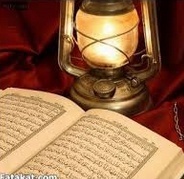 99
المهارة الرابعة
معرفة أسباب النزول
سلسلة دورات الماهر بالقرآن (1) في جزء عم
نشاط : اذكر سبب نزول ما يلي
100
أ/ جمال القرش
جوال  نفائس القرآن  800253
أسباب النزول
101
أ/ جمال القرش
جوال  نفائس القرآن  800253
فضلا قيم أنت ومجموعتك
102
أ/ جمال القرش
جوال  نفائس القرآن  800253
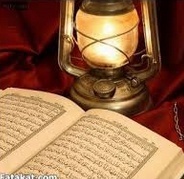 103
أبرز المراجع
براعم الإسلام في العلوم الشرعية   
طرائق تدريس القرآن الكريم والتجويد . 
دراسة علم التجويد للمتقدمين لـ جمال القرش
الأثر العقدي في الوقف والابتداء لـ جمال القرش
تيسر المنان في تهذيب تفسير الطبري - نفائس التدبر
في مجال تدبر القرآن  سلسلة التدبر الأمثل لـ جمال القرش
في مجال  الوقف والابتداء: سلسلة دراسة الوقف والابتداء 
في مجال  اللغة :  سلسلة النحو التطبيقي من القرآن والسنة
في مجال  مهارات الإقراء :  سلسلة زاد المقرئين ويحتوي على:
الوقف الاختياري- الوقف اللازم . الوقف على كلا وبلى. . لـ جمال القرش
سلسلة دورات الماهر بالقرآن (1) في جزء عم